Our Mission (Why We Exist) 
“God gives lonely people a family. He sets prisoners free, and they go out singing.” 
Psalm 68:6 (NIRV)
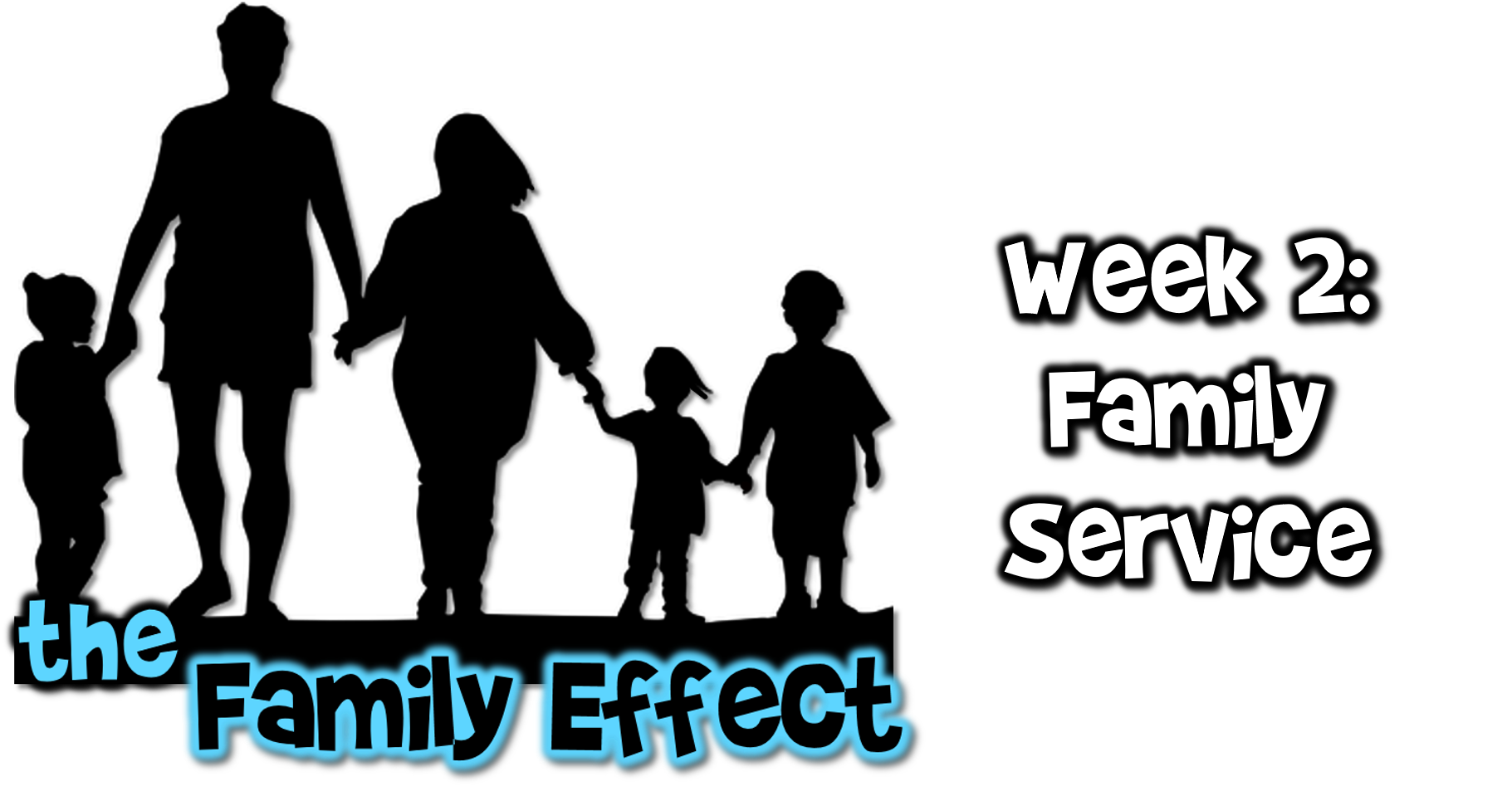 Joshua 24:14-24
Joshua 24:15
“But if serving the LORD seems undesirable to you, then choose for yourselves this day whom you will serve, whether the gods your ancestors served beyond the Euphrates, or the gods of the Amorites, in whose land you are living. But as for me and my household, we will serve the LORD.”
James 2:14-19
14 What good is it, my brothers and sisters, if someone claims to have faith but has no deeds? Can such faith save them? 15 Suppose a brother or a sister is without clothes and daily food. 16 If one of you says to them, “Go in peace; keep warm and well fed,” but does nothing about their physical needs, what good is it?
James 2:14-19
17 In the same way, faith by itself, if it is not accompanied by action, is dead. 18 But someone will say, “You have faith; I have deeds.” Show me your faith without deeds, and I will show you my faith by my deeds. 19 You believe that there is one God. Good! Even the demons believe that—and shudder.
Joshua 24:15
“But as for me and my family, we will serve the LORD.”
Service 
Opportunities
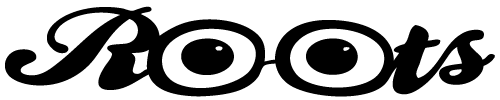 Nursery – 1 Volunteer to cover 5th Sundays &  
                   be a sub throughout the year
Preschool – 1 Helper (2 weeks on 4 weeks off)
K-2nd – 2 Teaching Teams (2 wks on 4 wks off)
3rd-5th - 1 Teaching team (1 every 6 wks) 
                 2 helpers (2 wks on 4 wks off)
Subs that can step in and help when others are sick or cannot serve for various reasons
Service 
Opportunities
Joshua 24:15
“But if serving the LORD seems undesirable to you, then choose for yourselves this day whom you will serve, whether the gods your ancestors served beyond the Euphrates, or the gods of the Amorites, in whose land you are living. But as for me and my household, we will serve the LORD.”